Крылатый, мохнатый да масляный
Русская народная сказка
На лесной опушке в тепленькой избушке жили-были три братца: воробей крылатый, мышонок мохнатый, да блин масляный.Жили они поживали, друг друга не обижали. Каждый свою работу делал, другому помогал. Воробей еду приносил, мышонок дрова рубил, а блин щи да кашу варил.
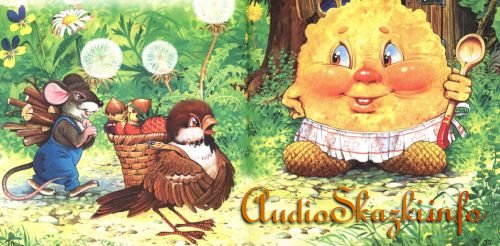 Бывало сядут друзья за стол - не нахвалятся.Воробей говорит:- Эх, щи так щи, до чего хороши да жирны!А блин ему в ответ:- А я, блин масляный, окунусь в горшок, да вылезу - вот щи и жирные.
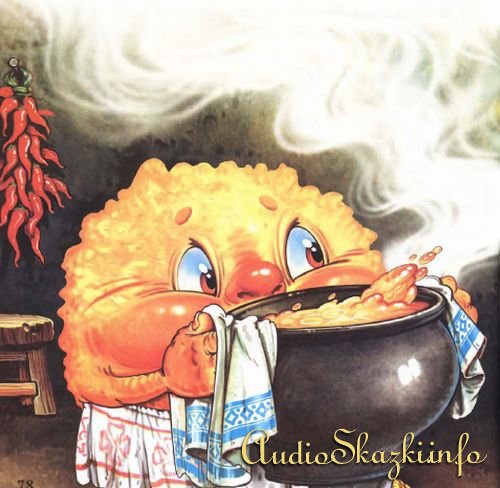 А следом мышь говорит:- А я дров навезу, мелко нагрызу, в печь набросаю - хорошо в печке огонь горит, хорошо каша варится!- Да и я,- говорит воробей,- не промах: соберу грибов, натащу бобов - вот вы и сыты!Так они и жили, друг друга хвалили, да и себя не обижали.
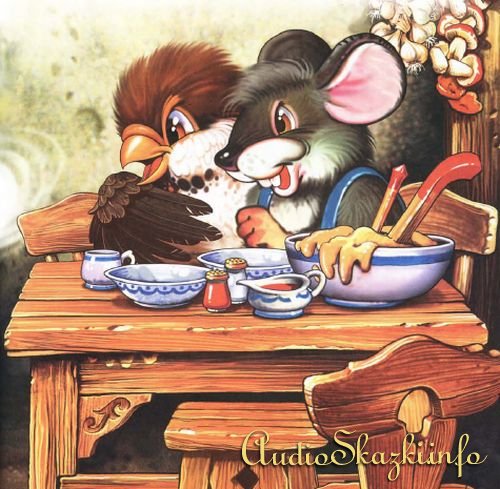 Только раз призадумался воробей. "Я,-думает,- больше них работаю, целый день по лесу летаю, ножки бью, крылышки треплю, с утра до вечера на охоте - на тяжелой работе. Не бывать больше этому!"На другой день блин пошел на охоту, воробей - дрова рубить, а мышонок обед варит.
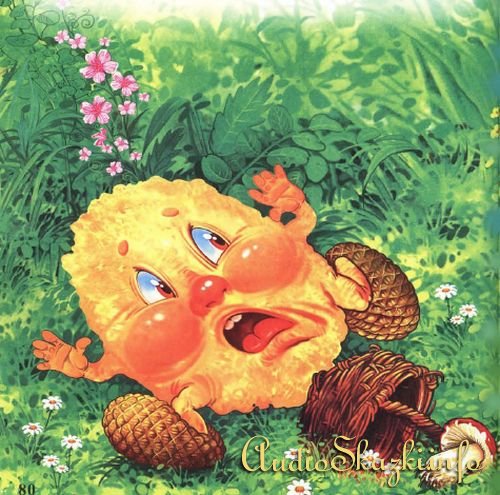 Вот катится блин по дорожке, а из кустов лиса - как прыгнет, да хвать блина за масляный бок.Блин бился, бился - еле вырвался - бок в зубах лисьих оставил, домой прибежал.
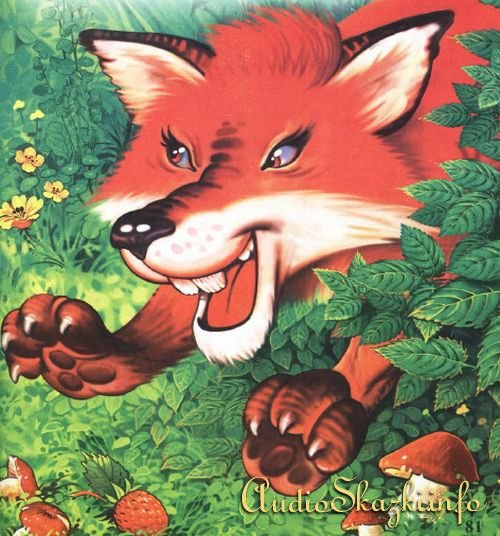 А дома-то что делается! Стала мышка щи варить: чего ни положит, чего ни прибавит, а щи все не хороши, не жирны, не масляные! Вспомнила мышка, как блин щи варил, да и кинулась в горшок. Обварилась, ошпарилась, еле выскочила! Шубка повылезла, хвостик дрожит.Села на лавку да слезы льет.
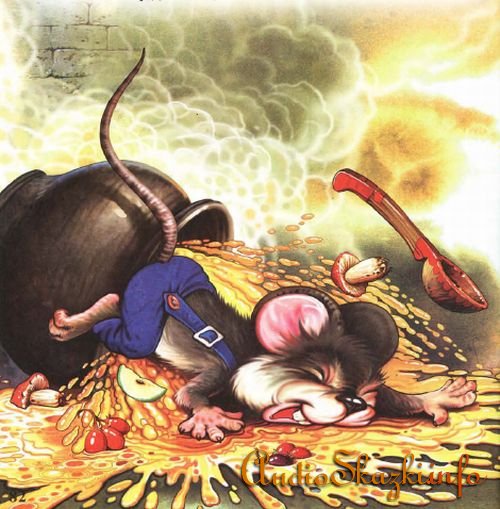 Так они живут, пряники жуют, медком запивают, нас с вами вспоминают».
А воробей дрова возил: навозил, натаскал, да давай клевать, на мелкие щепки ломать. Клевал, клевал, клюв на сторону своротил. Сел на завалинку, слезы льет.
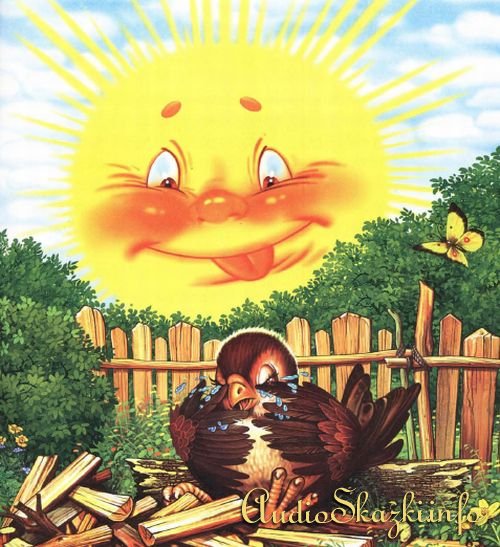 Прибежал блин домой, видит воробей на завалинке - клюв на сторону, плачет, а в избе мышка сидит на лавке, шубка у нее повылезла, хвостик дрожит.Вот блин и говорит:- Так всегда бывает, когда один на другого кивает, свое дело делать не хочет.Тут воробей от стыда под лавку забился.
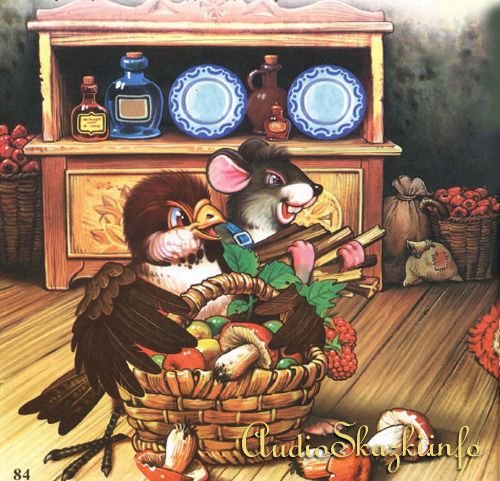 Ну делать нечего, поплакали, погоревали, да и стали снова жить по-старому. Принялся каждый за свое дело: воробей еду приносит, мышь дрова рубит, а блин щи варит.И восстановился в доме лад и порядок.
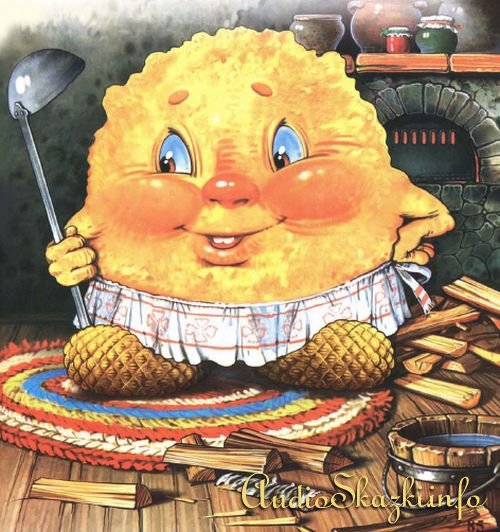